"Упустишь минутку – 

потеряешь час."
Попова Лидия Александровна
учитель начальных классов
высшая квалификационная категория
МОУ «СОШ 1» г. Горнозаводска
Пермский край, 
Идентификатор: 243-619-330
Жизнь и творчество Николая Носова.
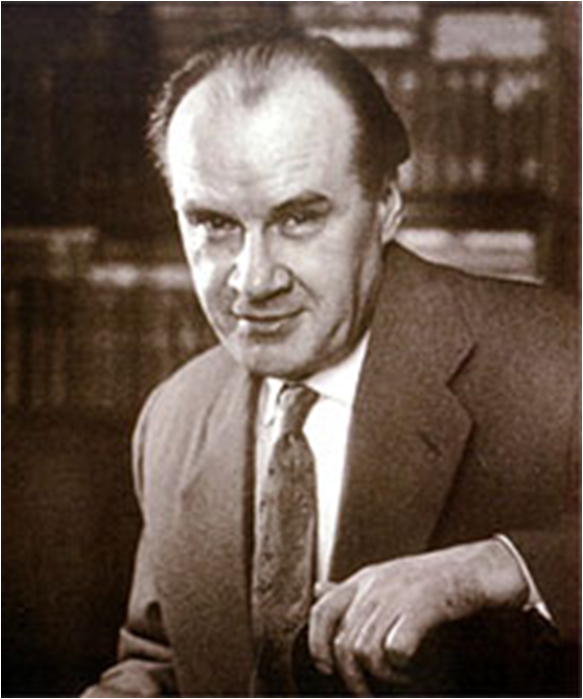 Николай Николаевич 
          Носов
 родился 23 ноября 
1908 года  в Киеве. 


Ему сегодня бы исполнилось…..
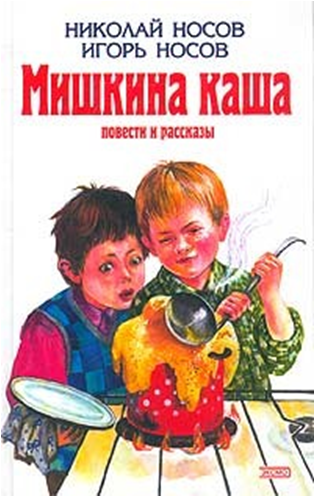 Н. Носов начал писать в1938 году, в детском журнале «Мурзилка».
    Именно с коротких рассказов для детей началась творческая дорога Н.Носова. Потом появились повести: «Дневник Коли Синицына», «Веселая семейка», «Витя Малеев в школе и дома».
    Герои Н.Носова – не просто 
    мальчики, а маленькие граждане своей страны. 
   Его мальчишки принципиальны, изобретательны, умны.
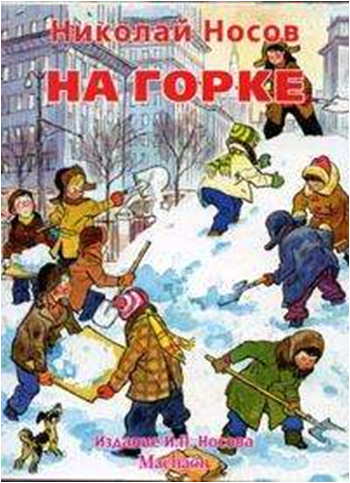 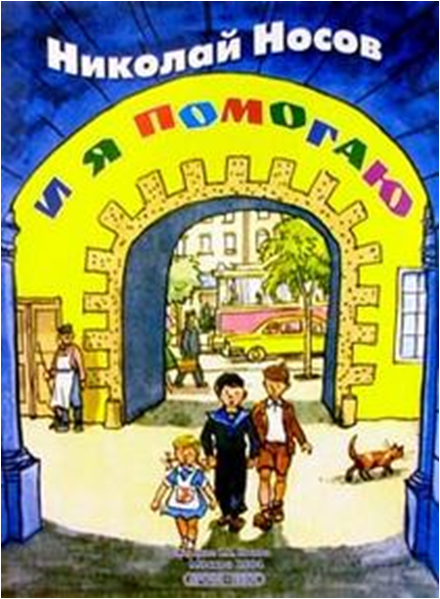 Самый первый рассказ Николая Носова – «Затейники» - был опубликован в 1938 году. В последующие годы он стал писать для всесоюзных детских изданий, таких как «Костер», «Мурзилка», «Пионерская правда».
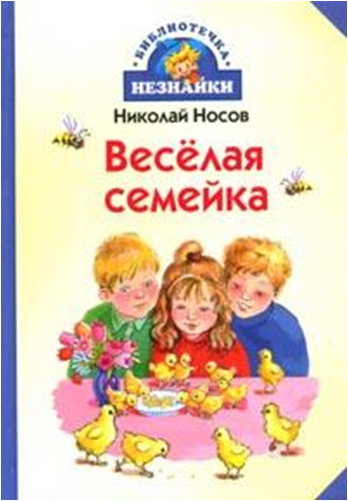 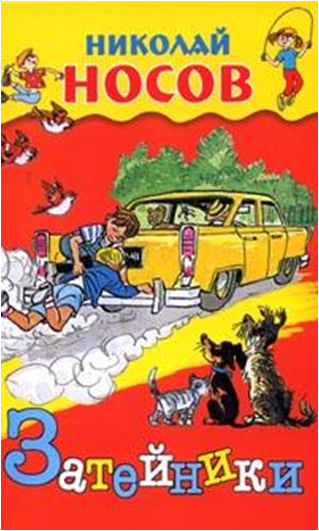 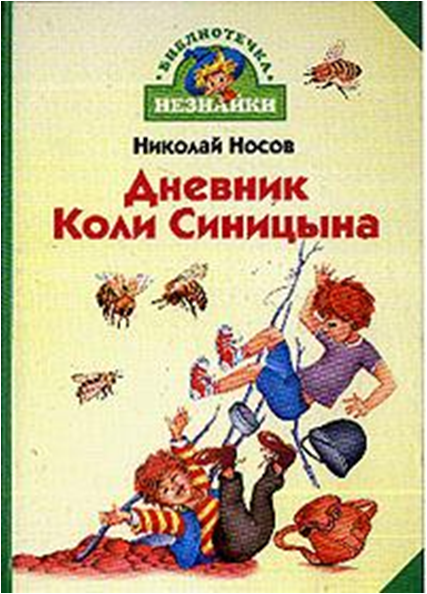 «Мишкина каша» - в котором два друга пытаются сварить себе на ужин кашу, а та, пакость такая, лезет и лезет из кастрюли; «Телефон» - где Мишка и Коля покупают себе практически настоящие телефонные аппараты, а потом портят и ломают их, причем, исключительно из исследовательских целей – уж очень хотелось посмотреть, как они устроены; «Дневник Коли Синицына» - о школьниках,                           ставших                        пчеловодами.
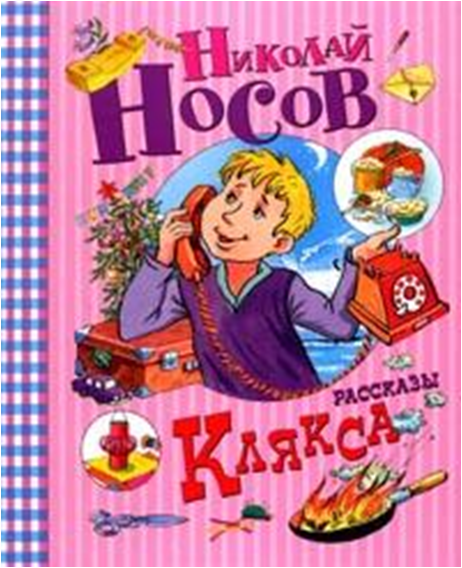 Повесть «Витя Малеев в школе и дома» называют одной из самых удачных в творчестве Носова. И это неудивительно – ведь очень многие сюжеты Николай Носов не выдумывал, а брал из жизни, общаясь с сыном и его приятелями, подсматривая и находя повсюду: на улице, в гостях, в школах, куда его приглашали на творческие встречи…
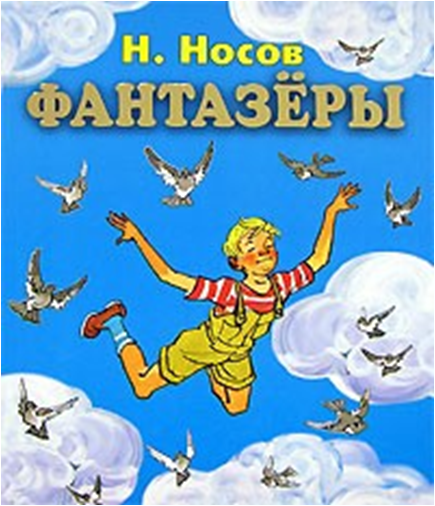 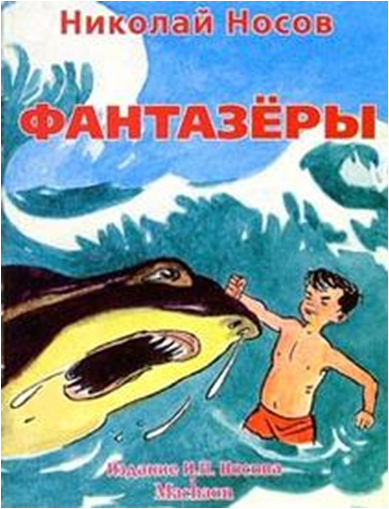 Одна из его книг называется «Фантазеры». Иногда это слово употребляют как обидное, укоряющее: «Эх ты, фантазер!». Кто такой фантазер?     Это мечтатель, сердце которого наполнено смелыми и неожиданными замыслами.
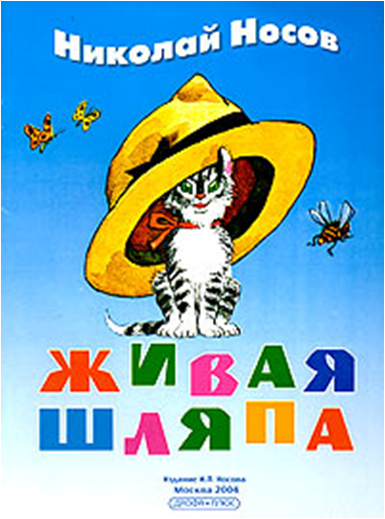 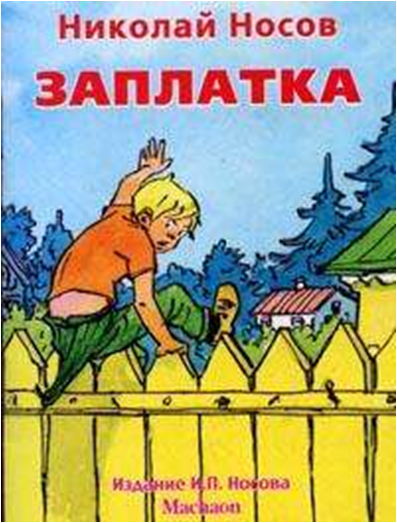 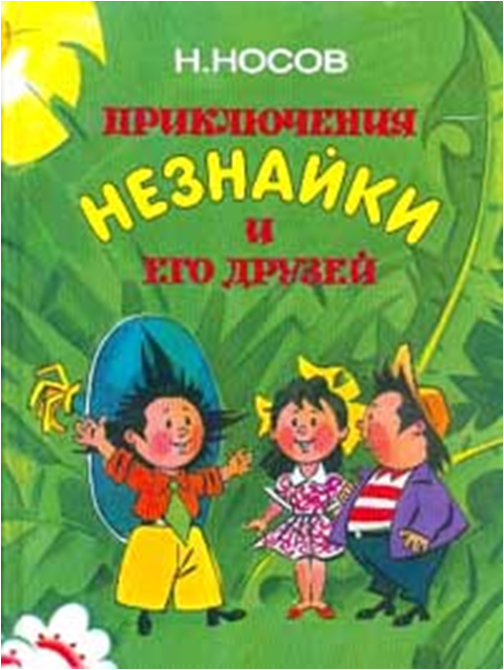 Сказочная трилогия о Незнайке – второй этап творчества Николая Носова.
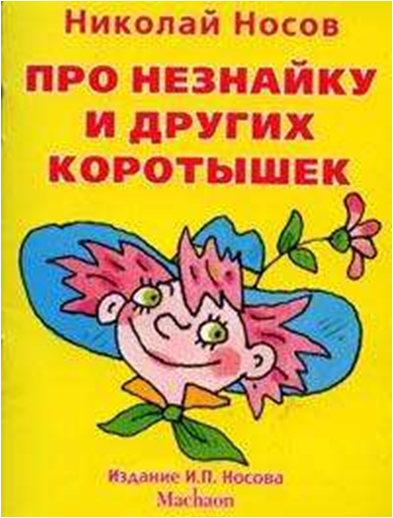 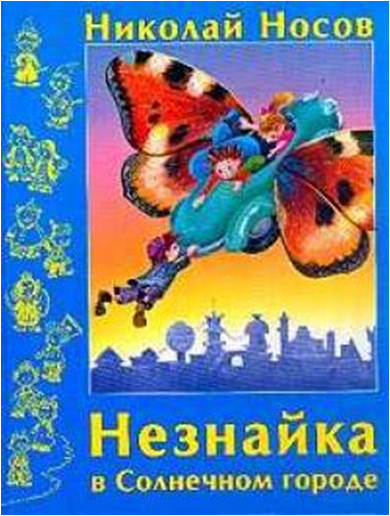 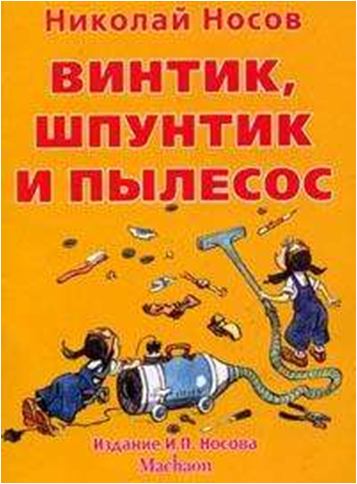 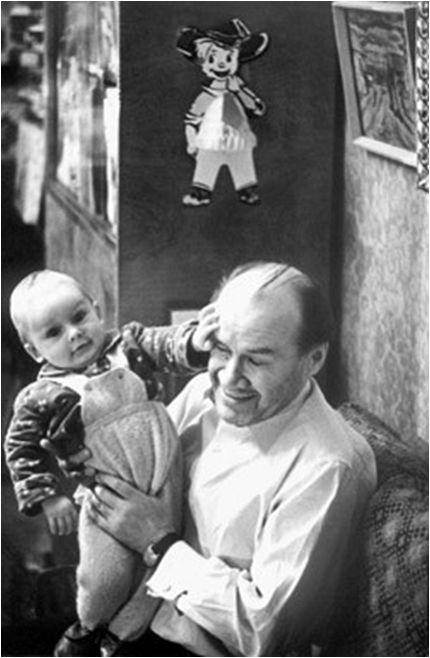 Третий этап – автобиографические повести: «Тайна на дне колодца» – так называется повесть, которую он написал о себе самом, своем детстве и взрослении, о тайне, которую многие годы хранил колодец, из которого семья Носовых брала воду.
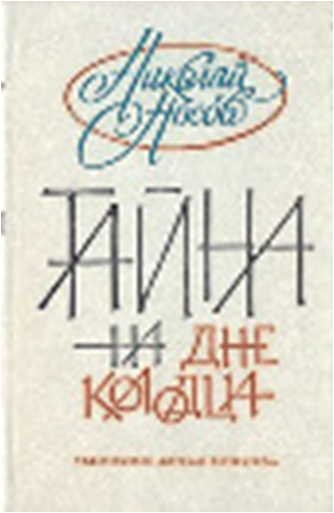 Меня хлопали лопатойМеня сделали горбатойМеня били,Колотили,Ледяной водой облили.И скатились все потомС моего горба гуртом.
Горка
СГРЕ-БА-ЛИ       –    СГРЕБАЛИ (Подберите слово, близкое по значению:    
                                                           
СВА-ЛИ-ВА-ЛИ  -     СВАЛИВАЛИ
ТРУ-ДЯТ-СЯ       -     ТРУДЯТСЯ  (Подберите слово с противоположным 
                                                             
СКОЛЬЗ- КА-Я   -     СКОЛЬЗКАЯ
ВЗОБ-РАЛ- СЯ    -     ВЗОБРАЛСЯ (Замените синонимом)
ДВОР –НИЦ-КА-Я  -  ДВОРНИЦКАЯ 
                                                                 
ОТ-ТОЛК-НУЛ-СЯ    - ОТТОЛКНУЛСЯ
ЧЕТ-ВЕ-РЕНЬ-КИ-   ЧЕТВЕРЕНЬКИ (Как вы понимаете это слово?)
НА-ПОР-ТИЛ      -     НАПОРТИЛ (Подберите слово, близкое по значению:
Дружба
Зло
Трудолюбие 
Радость
Лень
Зависть
Зимой мы можем                                 веселиться-На санках с горки                             прокатитьсяИли на лыжах пробежаться,Сыграть в хоккей и просто                             покататься.
Спасибо!!!
Молодцы!